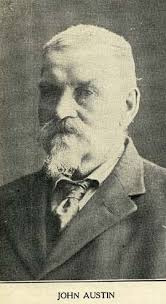 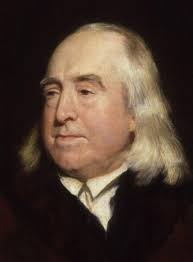 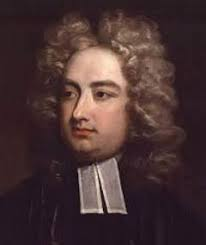 J. Bentham, J. Swift, J. Austin e altri pensatori
Finzioni deprecabili
Finzioni nelle origini
Bentham: "a wilful falsehood, having for its object the stealing of legislative power, by and for hands which could not, or durst not, openly claim it, and but for the delusion thus produced could not exercise it."'
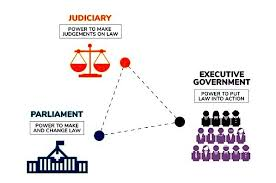 [Speaker Notes: "Works," Browning's Edition, I, 1843 p. 243]
Bentham
evidence of moral turpitude in those by whom it was invented and first employed. [...]
A large portion of the body of the Law was, by the bigotry or artifice of Lawyers, locked up in an illegible character, and in a foreign tongue.... Fiction, tautology, technicality, circuity, irregularity, inconsistency remain. But above all, the pestilential breath of Fiction poisons the sense of every instrument it comes near. [...]
Thief to catch thief, fraud to combat fraud, lie to answer lie. Every criminal uses the weapons he is most practised in the use of; the bull uses his horns, the tiger his claws, the rattle-snake his fangs, the technical lawyer his lies.
Unlicensed thieves use pick-lock keys; licensed thieves use fictions. 
 In English law, fiction is a syphilis, which runs in every vein, and carries into every part of the system the principle of rottenness. …
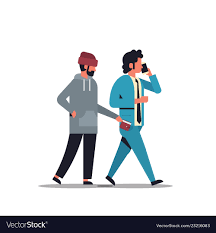 [Speaker Notes: Bentham, Works, Vol. I, at 92]
Austin (1869)
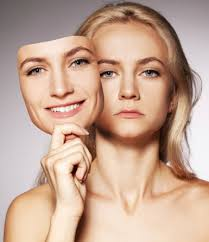 “a wish to conciliate (as far as possible) the friends or lovers of the law which they [the judges] really annulled. 
If a praetor, or other subordinate judge, had said openly and avowedly, 'I abrogate such a law,' or 'I make such a law,' he might have given offence to the lovers of things ancient, by his direct and arrogant assumption of legislative power.
By covering the innovation with a decent lie, he treated the abrogated law with all seemly respect, whilst he knocked it on the head."
[Speaker Notes: 2 "Lectures on Jurisprudence" (3d ed.) p. 630]
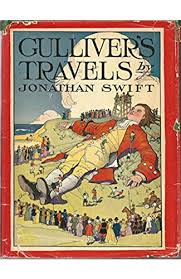 J. Swift, XVIII sec.
In pleading, they [lawyers] studiously avoid entering into the Merits of the Cause; but are loud, violent and tedious in dwelling upon all Circumstances which are not to the Purpose.. 
… this Society hath a peculiar Cant and Jargon of their own, that no other Mortal can understand, and wherein all their Laws are written, which they take special Care to multiply; whereby they have wholly confounded the very Essence of Truth and Falshood, of Right and Wrong;
[Speaker Notes: Gulliver’s Travels 
Part IV, A Voyage to Houyhnhnms, Chapter V]
L. Fuller 1930
“the danger of fiction varies inversely with the acuteness of this awareness [of the untruth of its fundamental postulate]. A fiction becomes wholly safe only when it is used with a complete consciousness of its falsity”
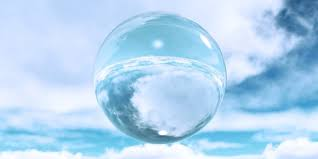 [Speaker Notes: Legal Fictions, 25 Illinois L. Rev. (1930-31), p. 370]
Covert tools
K. Llewellyn  (American realism) 
“covert tools are never reliable tools”, mezzi indiretti non sono mai mezzi affidabili (su «implied terms» in contract) (1938-’39)
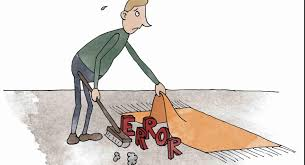 [Speaker Notes: K. LLEWELLYN, Book Review, The Standardization of Commercial Contracts in English and Continental Law, by O. Prausnitz, 52 Harv. L. R., 1938-39, p. 703]
Lord Radcliffe (H.L.)
“Lord Loreburn ascribes the dissolution to an implied term ... in line with the tendency of English courts to refer all the consequences of a contract to the will of those who made it ... by this time it might seem that the parties ... have become so far disembodied spirits that their actual persons should be allowed to rest in peace. In their place there rises the figure of the fair and reasonable man. And the spokesman of the fair and reasonable man, who represents after all no more than the antropomorphic conception of justice, is and must be the court ... so perhaps it would be simpler to say at the outset that frustration occurs whenever the law recognizes that ... a contractual obligation has become incapable of being performed...” .
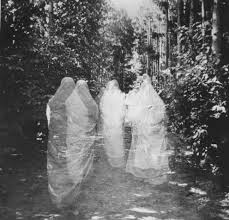 [Speaker Notes: Davis Contractors Ltd. v. Fareham Urban District Council [1956] A.C.,p. 696 ss.]
A. GAMBARO (1992)
Finzione giuridica, p. 351 :
“finzioni per motivi di opportunità”, “anziché imporre con esplicito autoritarismo alle parti di un contratto condizioni contro la volontà di almeno una di esse, si ricorrerà alla finzione degli implied terms...”.
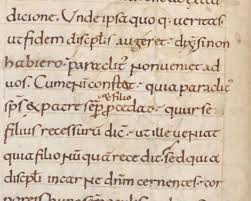 [e filio]
[Speaker Notes: Finzione giuridica nel diritto positivo, cit., in Digesto, Discipline privatistiche, Sezione civile, v. VIII, Torino, 1992, 342 ss.,]
… & …
Metafora?
Ipocrisia?
Diplomazia?
Graduale adattamento?
Spinta evolutiva? 
….
A voi la parola!
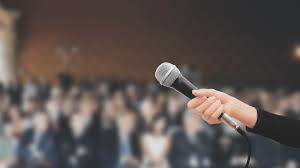